Dijital Dönüşüm DostuBilgi Teknolojileri
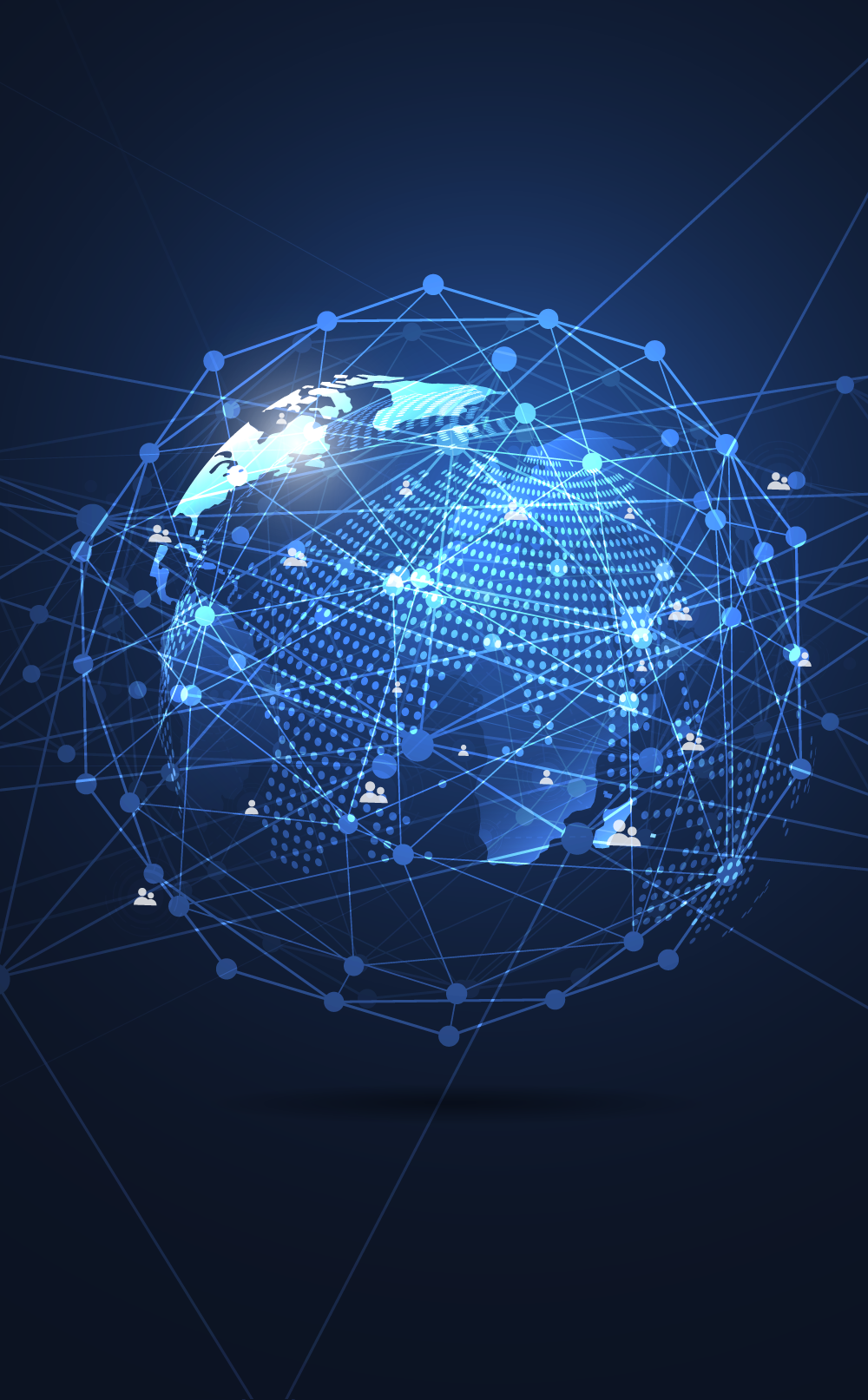 Biz Kimiz?
İleri teknolojiyle kurduğumuz İnternet, Sanal Ağ-VPN, Uydu Erişimi, Ses ve Veri Merkezi altyapımızı, bu altyapı üzerinden yenilikçi çözümlerle zenginleştirdiğimiz e-Dönüşüm, Siber Güvenlik ve Bulut hizmetlerimizi dijitalleşmeyi hedefleyen kurumlara; güvenilir, esnek ve ekonomik koşullarda sunan dijital dönüşüm dostu bilgi teknolojileri şirketiyiz.
Lisanslarımız
Sertifikalarımız
İnternet Servis Sağlayıcılığı
Uydu Haberleşme Hizmeti
Sabit Telefon Hizmeti
Altyapı İşletmeciliği Hizmeti
E-Dönüşüm Özel Entegratörlüğü
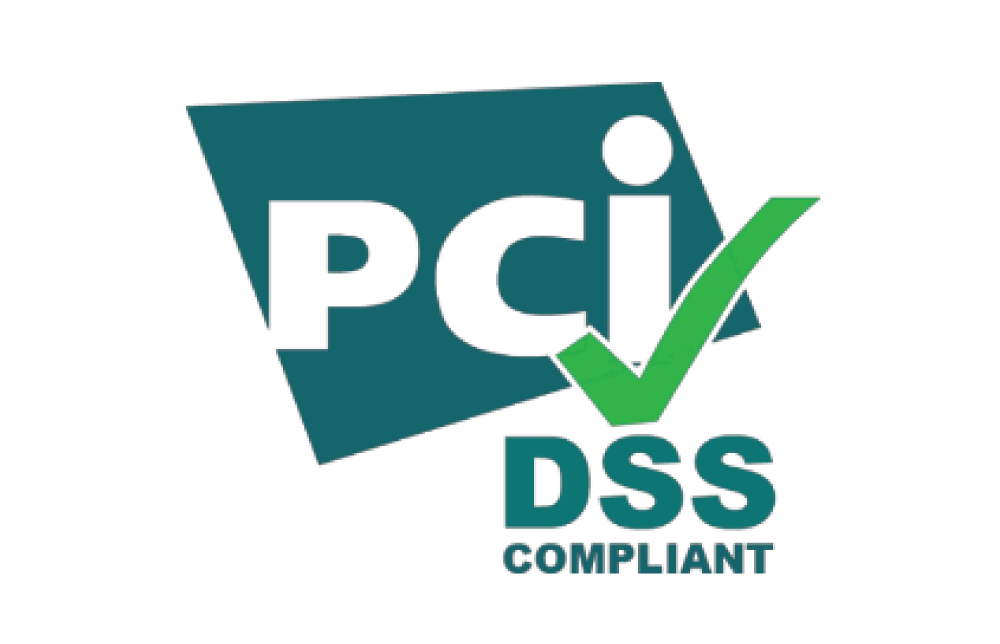 ISO 27001
ISO 9001
ISO 27001
ISO 9001
ISO 20000
ISO 22301
ISO 20000
Altyapı Haritamız
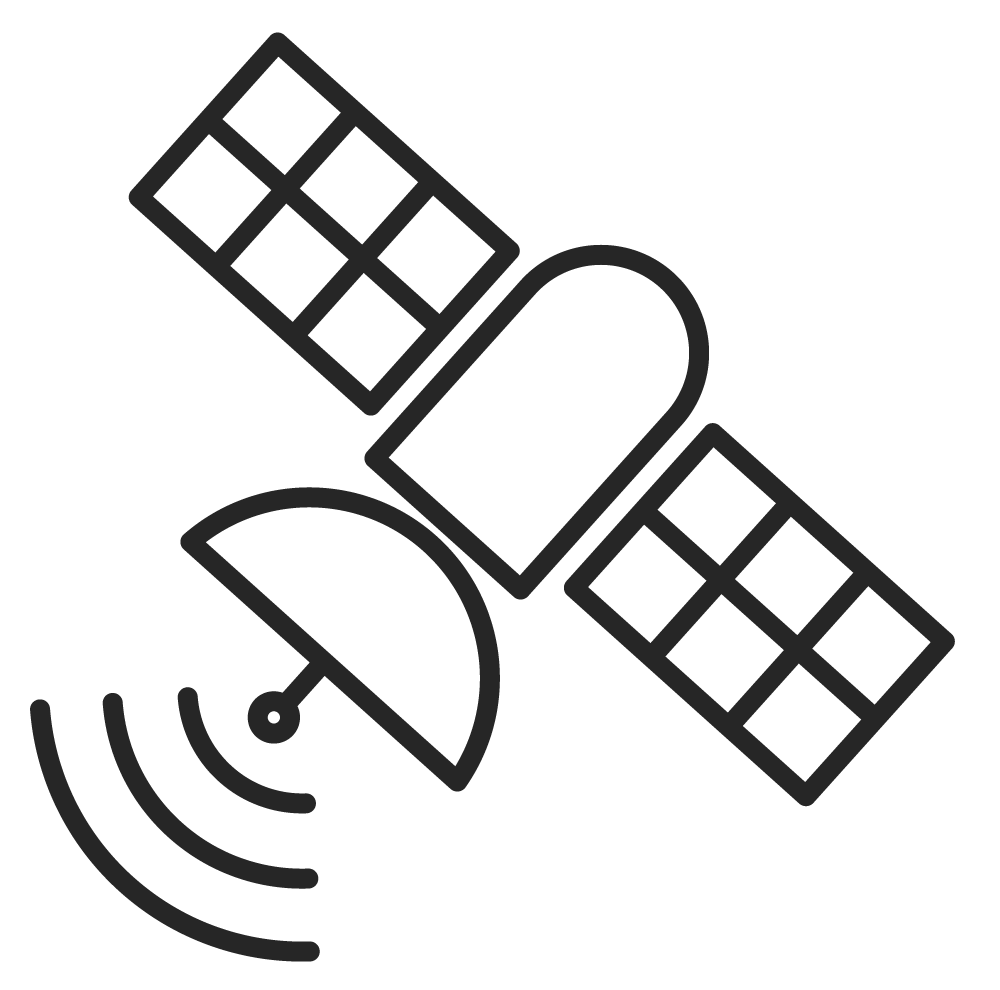 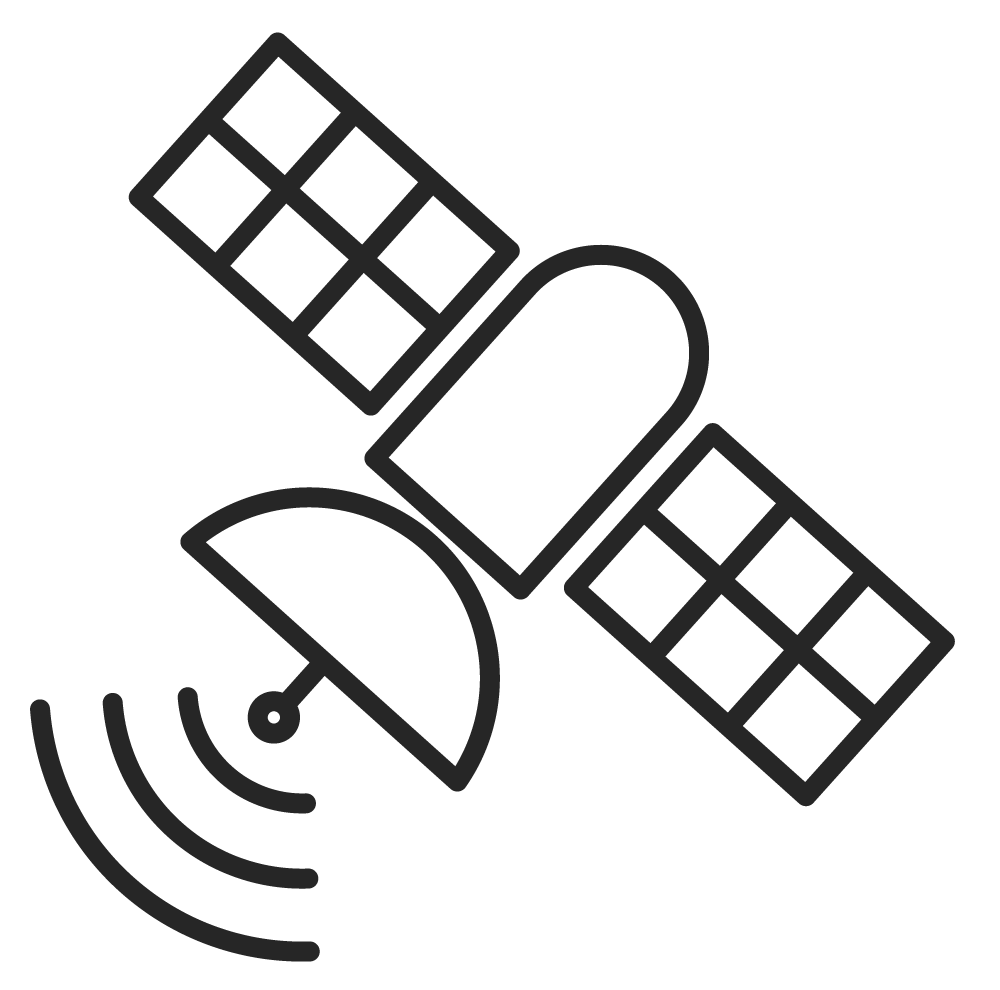 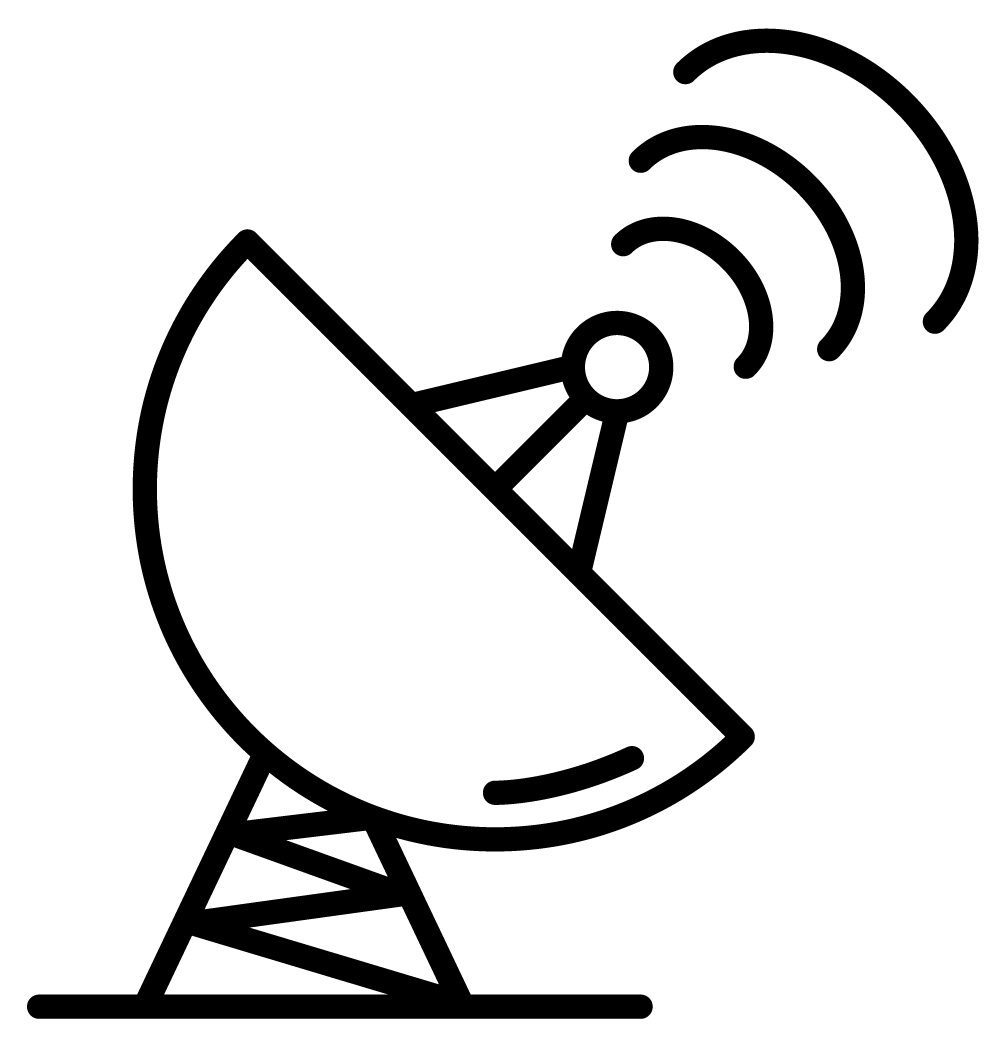 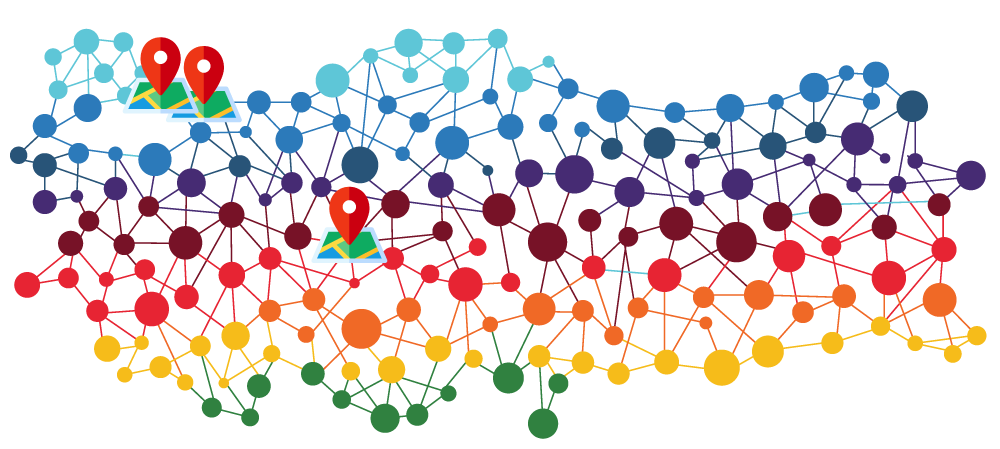 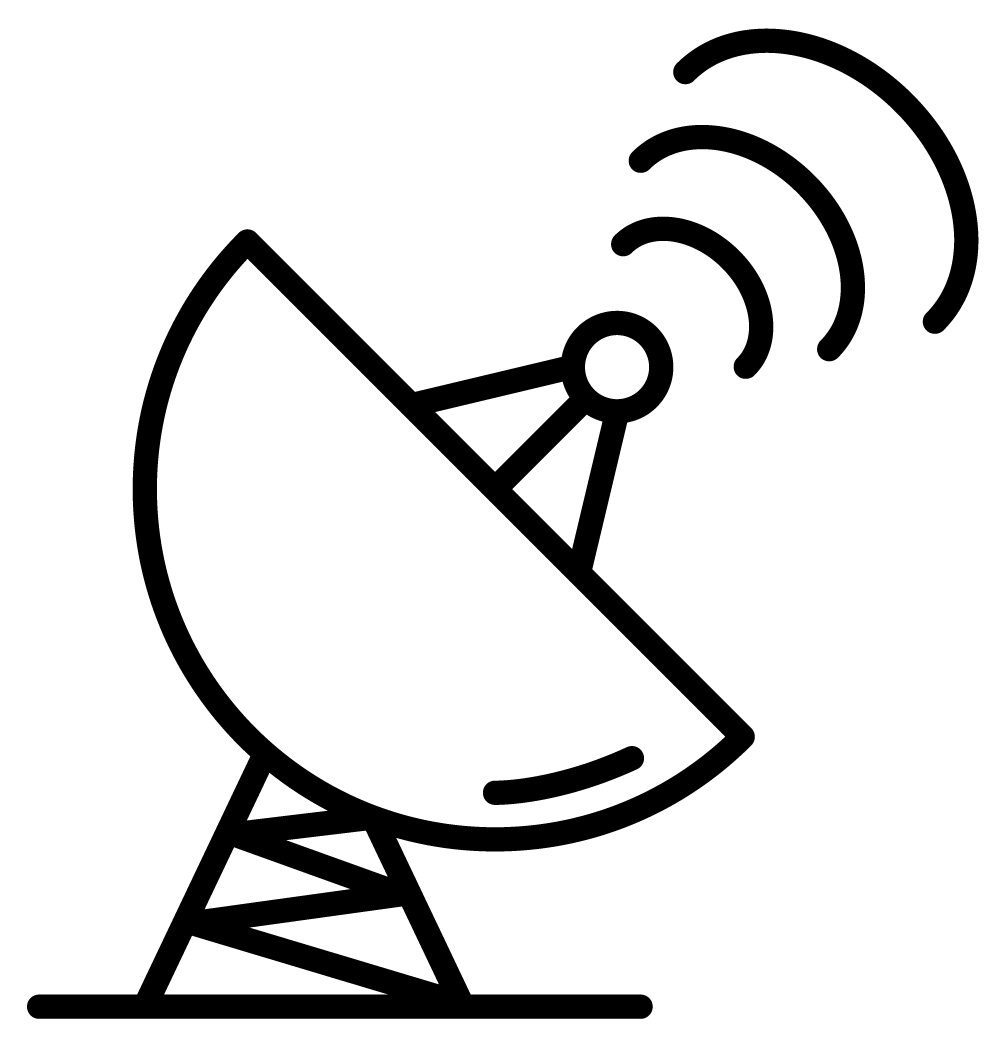 81
İlde POP Noktası
3
Veri Merkezi
Ayrı Uydu 
Üzerinden Hizmet
2
İşNet Ürün Haritası
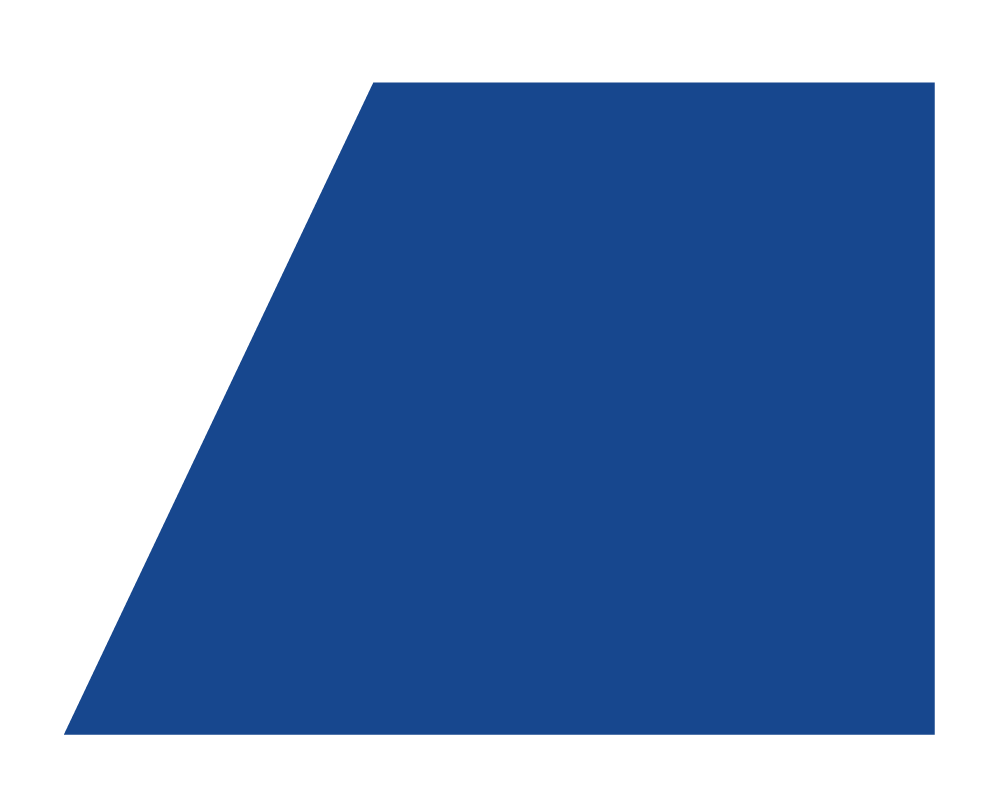 e-Belge
Dijitalleşme
e-Fatura e-Arşiv  e-MM e-SMM e-İrsaliye 
e-Çırak SM e-Çırak Ticari LucaNet belge.app  NetteCap
RPA
Dijitalleşme
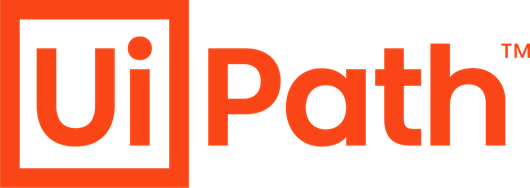 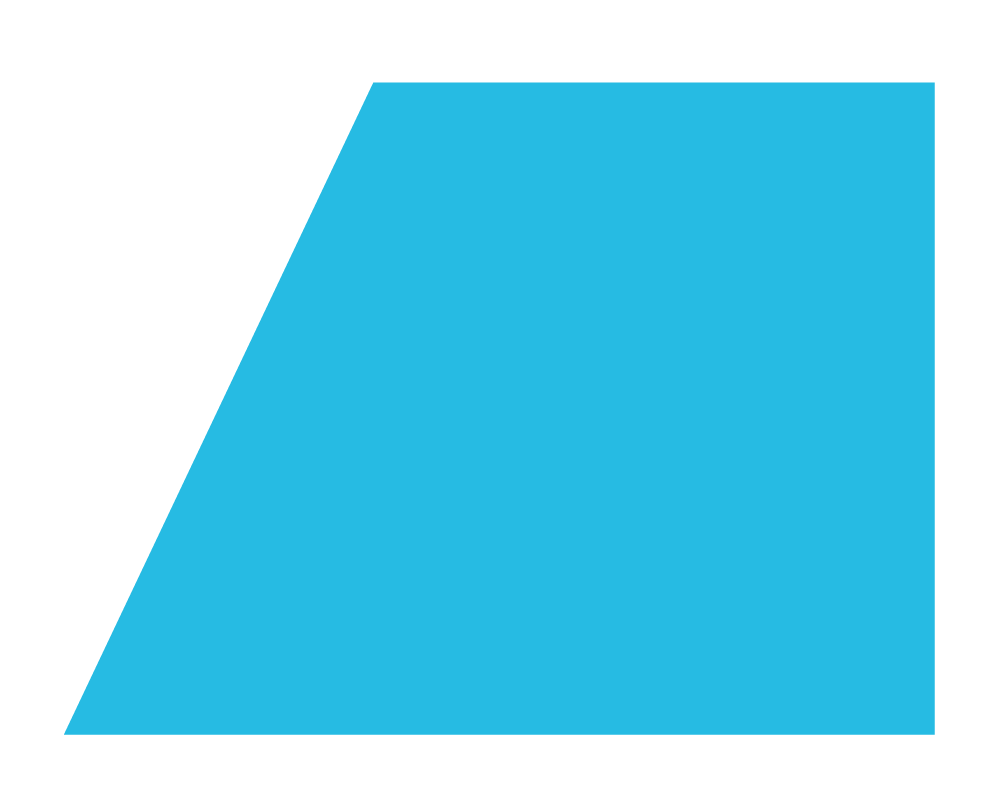 Yönetilen Siber Güvenlik
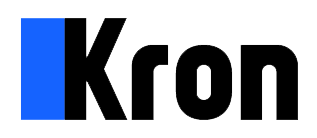 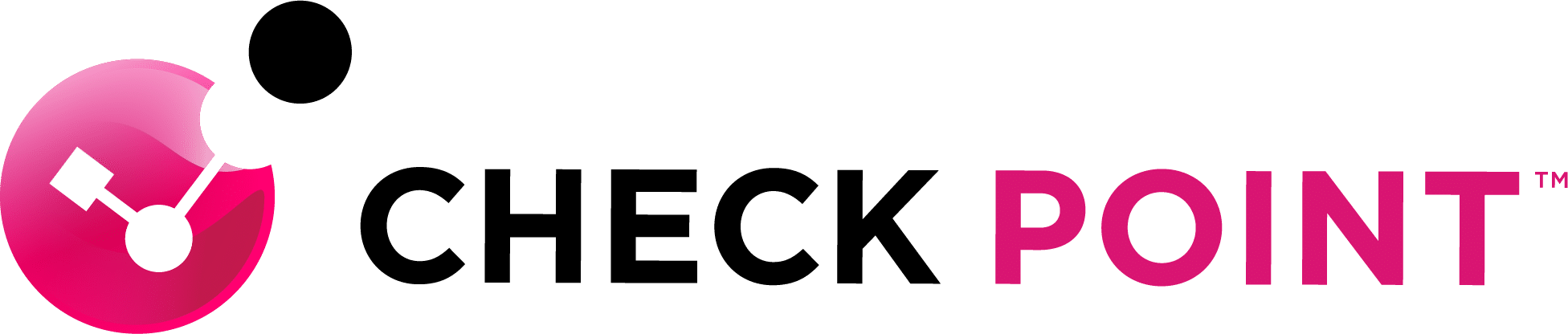 Siber Güvenlik
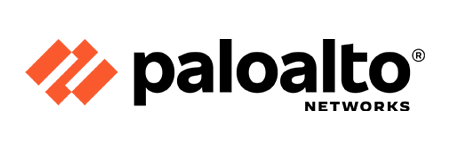 Güvenlik Duvarı      SSL VPN
SIEM     Veri Sınıflandırma      
DLP       PAM
Siber Güvenlik Opr Mer- SOC     İşteGüvenlik
Zafiyet Tarama      Şifresiz Doğrulama   DDoS
ADC LB WAF      İşteLog    İşteHotspot
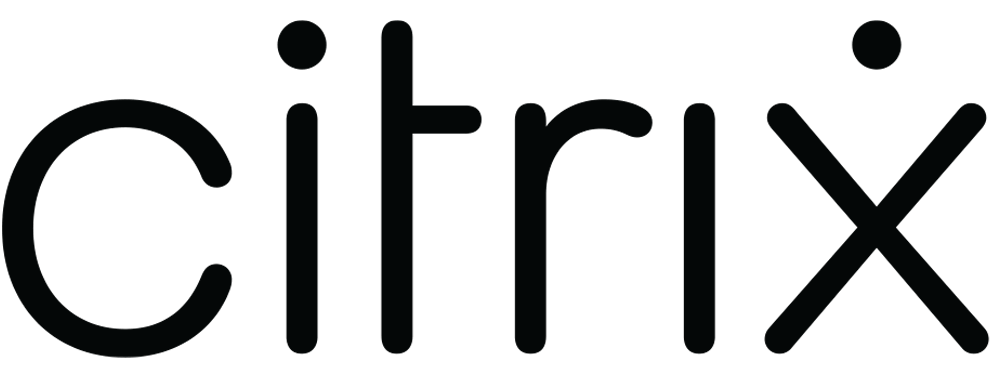 Siber
Güvenlik
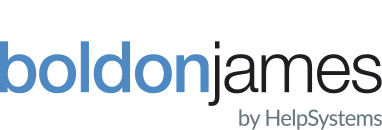 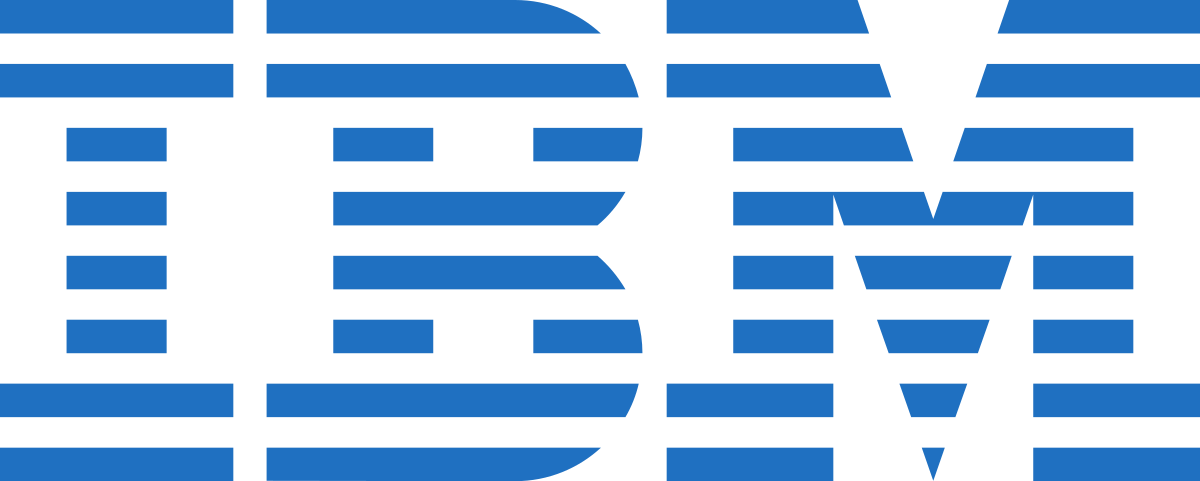 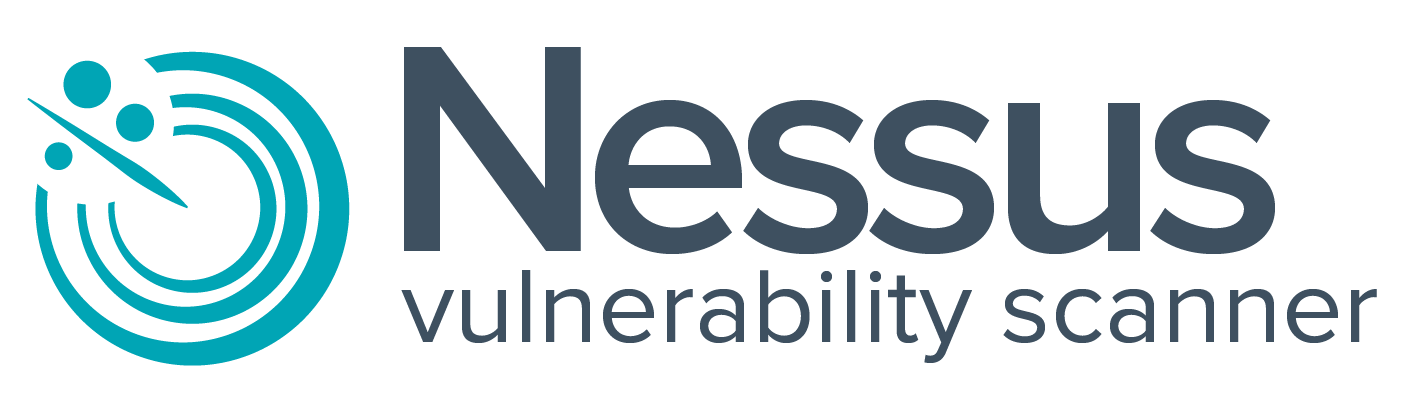 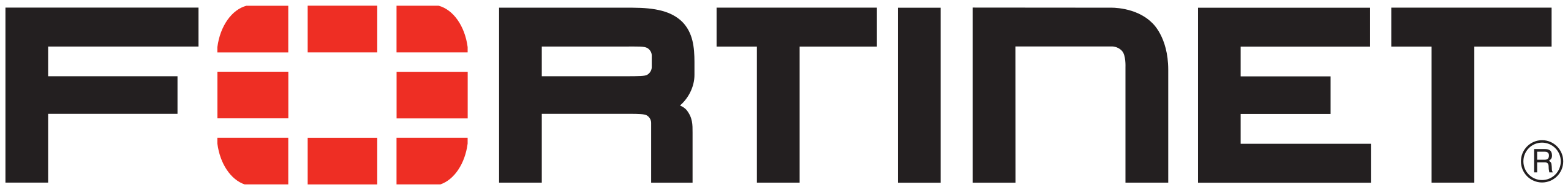 İzleme
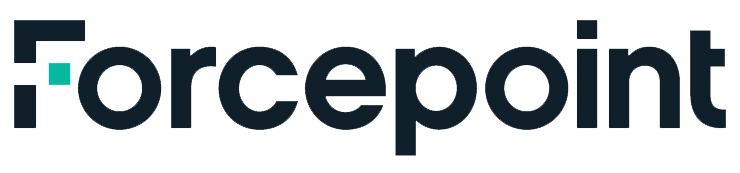 Donanım & Lisans
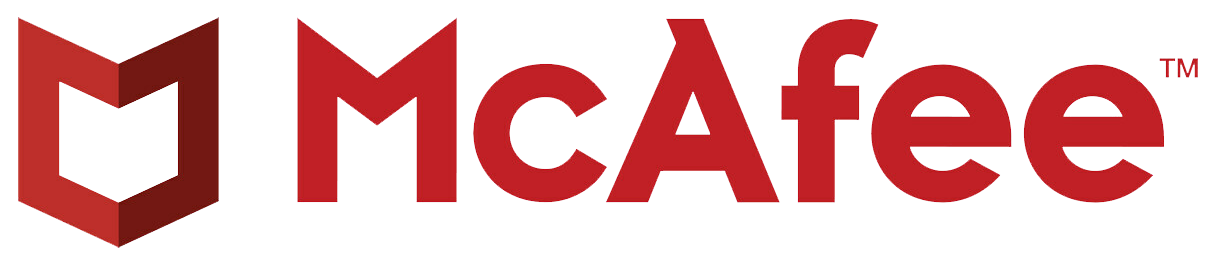 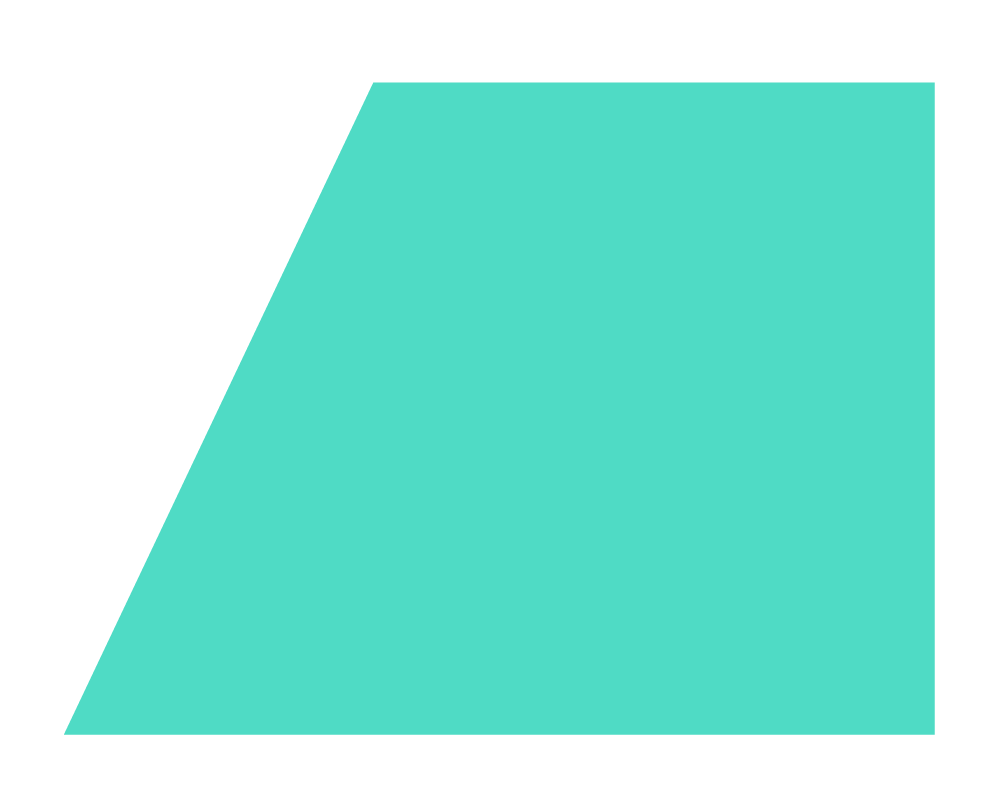 Bulut
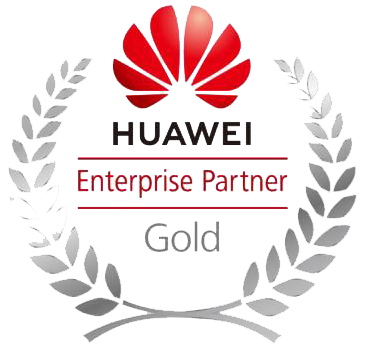 Veri Merkezi
Yönetilen Bulut
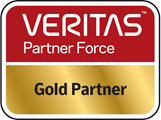 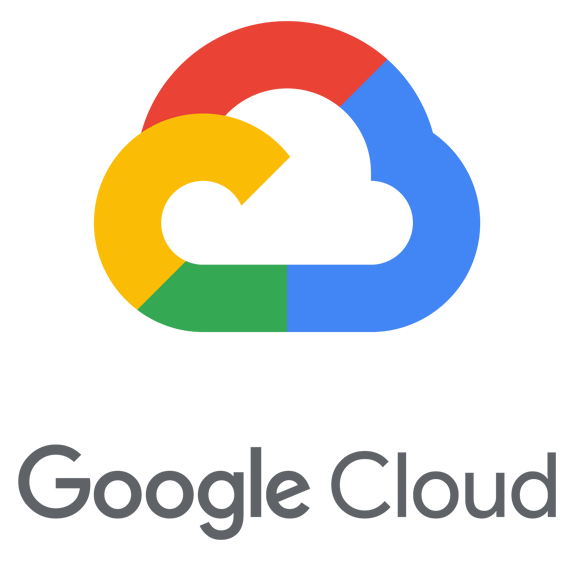 Sanal Veri Merkezi     bluuty
Masaüstü Sanallaştırma      FKM
Yedekleme      SPLA     Web Hosting
Veri
Merkezi
Veri Tabanı     İşletim Sistemi
Sunucu       Active Directory
Sistem       Kubernetes
ATLAS      KULE   
ATOM
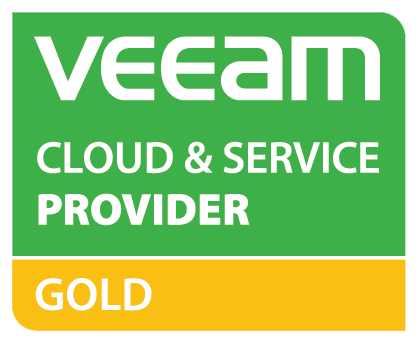 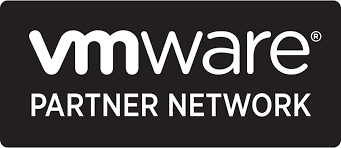 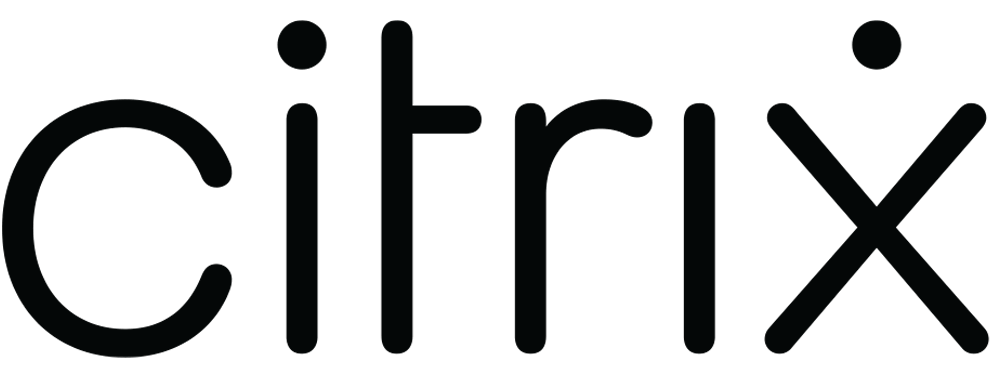 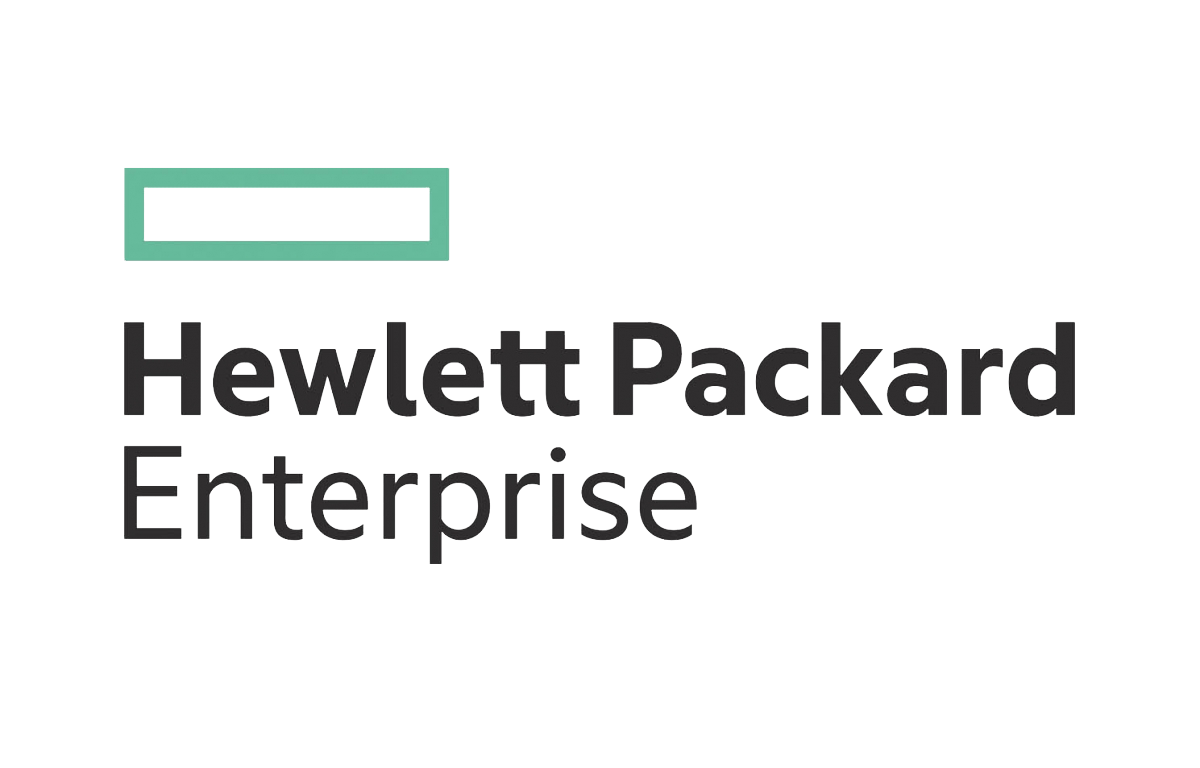 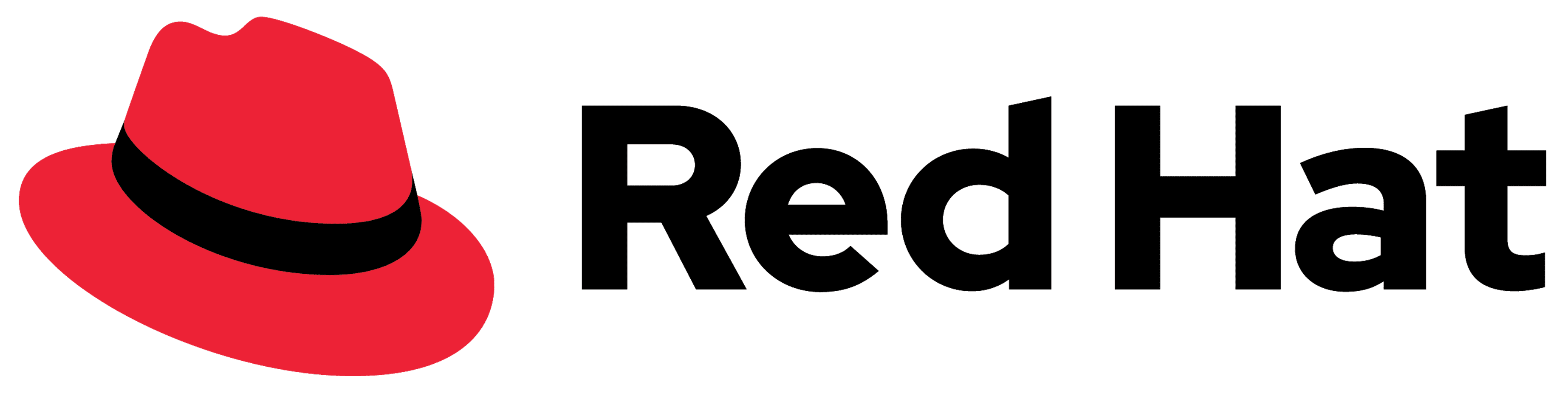 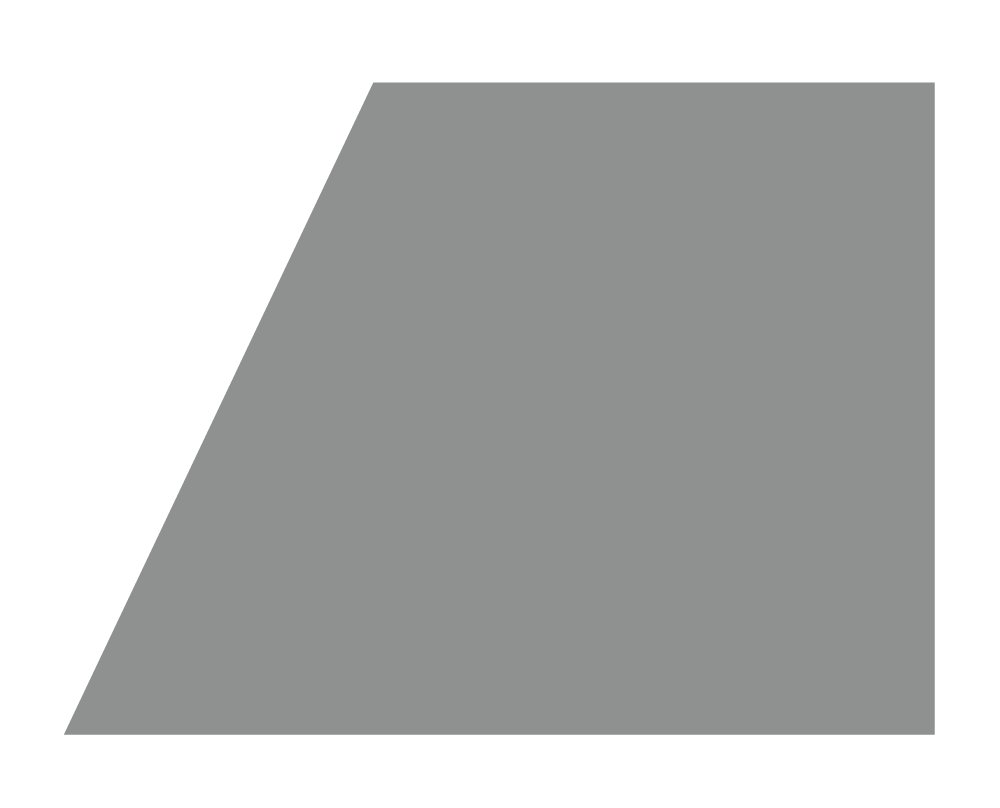 Erişim
Ses
Metro Ethernet İnternet & VPN
xDSL İnternet & VPN      Yönetilen Ağ 
Uydu İnternet & VPN      SD-WAN
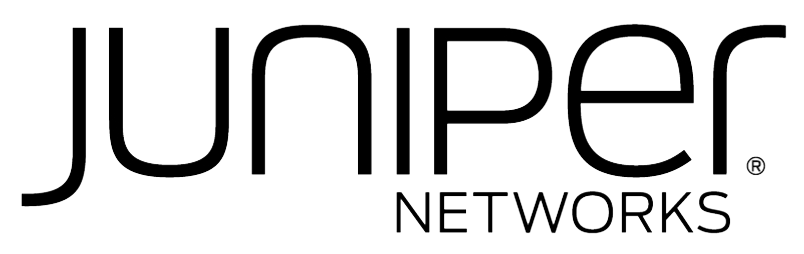 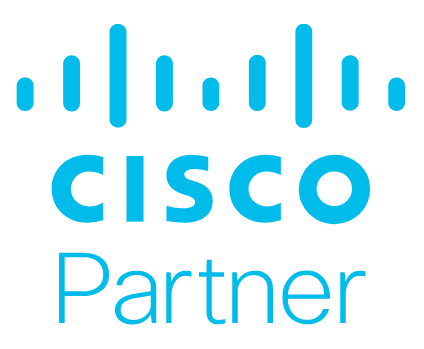 THK     Yönetilen Call Manager
İşteSantral      E-Faks    VoIP
İletişim
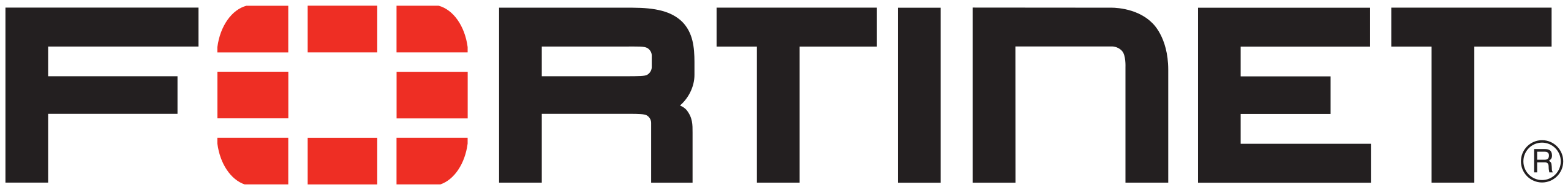 Veri Merkezlerimiz - ATLAS
4.000 m2’lik boş alan ve 8 MW’lık BT yük boyutlarına kadar ölçeklenebilir büyüklük
Depreme dayanıklı (M7+) taban izolasyon sistemleri
Kaynakların ve benzer global veri merkezlerindeki (Facebook, Google vb.) enerjinin (PUE1 < 1,4) veri kullanımı
Soğutma Sistemi N+2 ek güç ve soğutma (Tier 4) sayesinde hataya dayanıklı tasarım
3 farklı telekom operatöründen fiber bağlantı sağlanması ve 7/24 Türkçe Destek
Elektrik sistemi 2(N+1) yenilenebilir enerji kullanımı
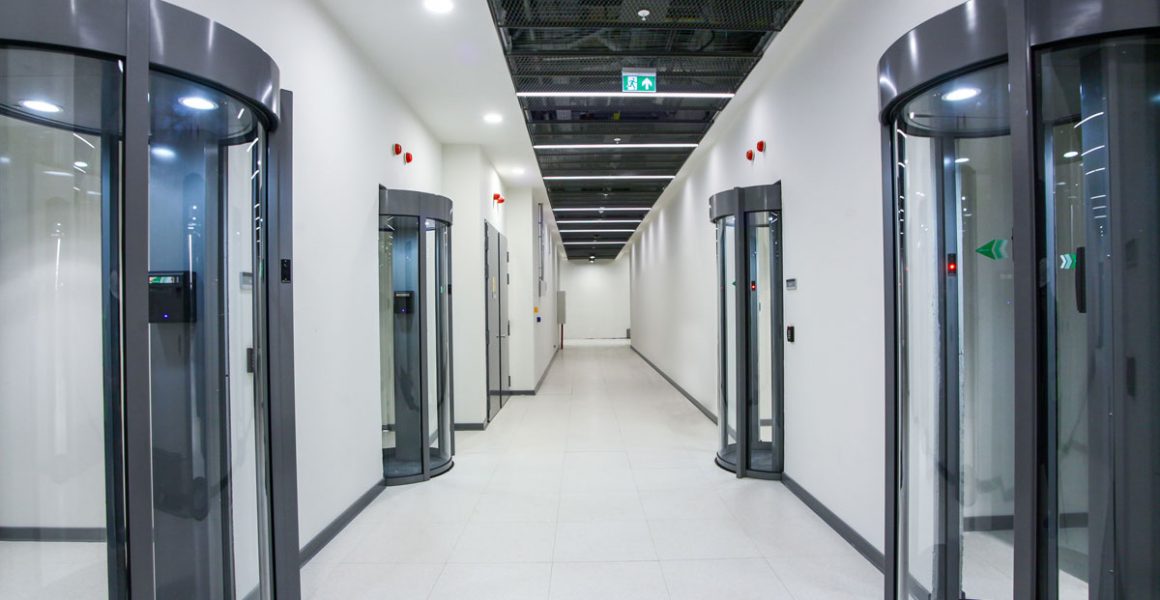 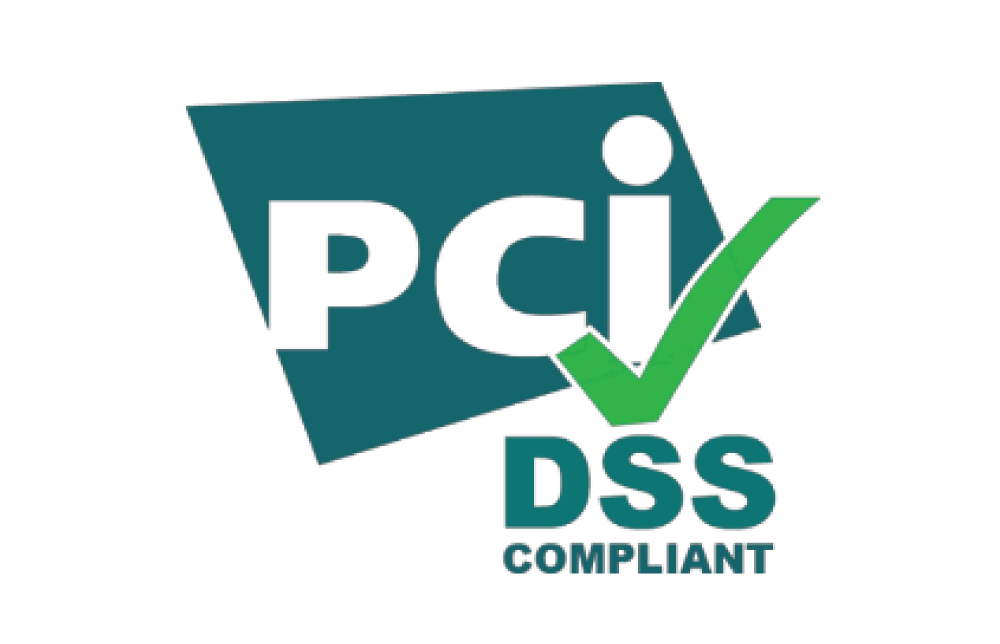 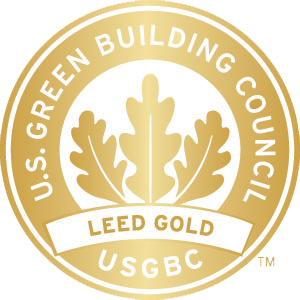 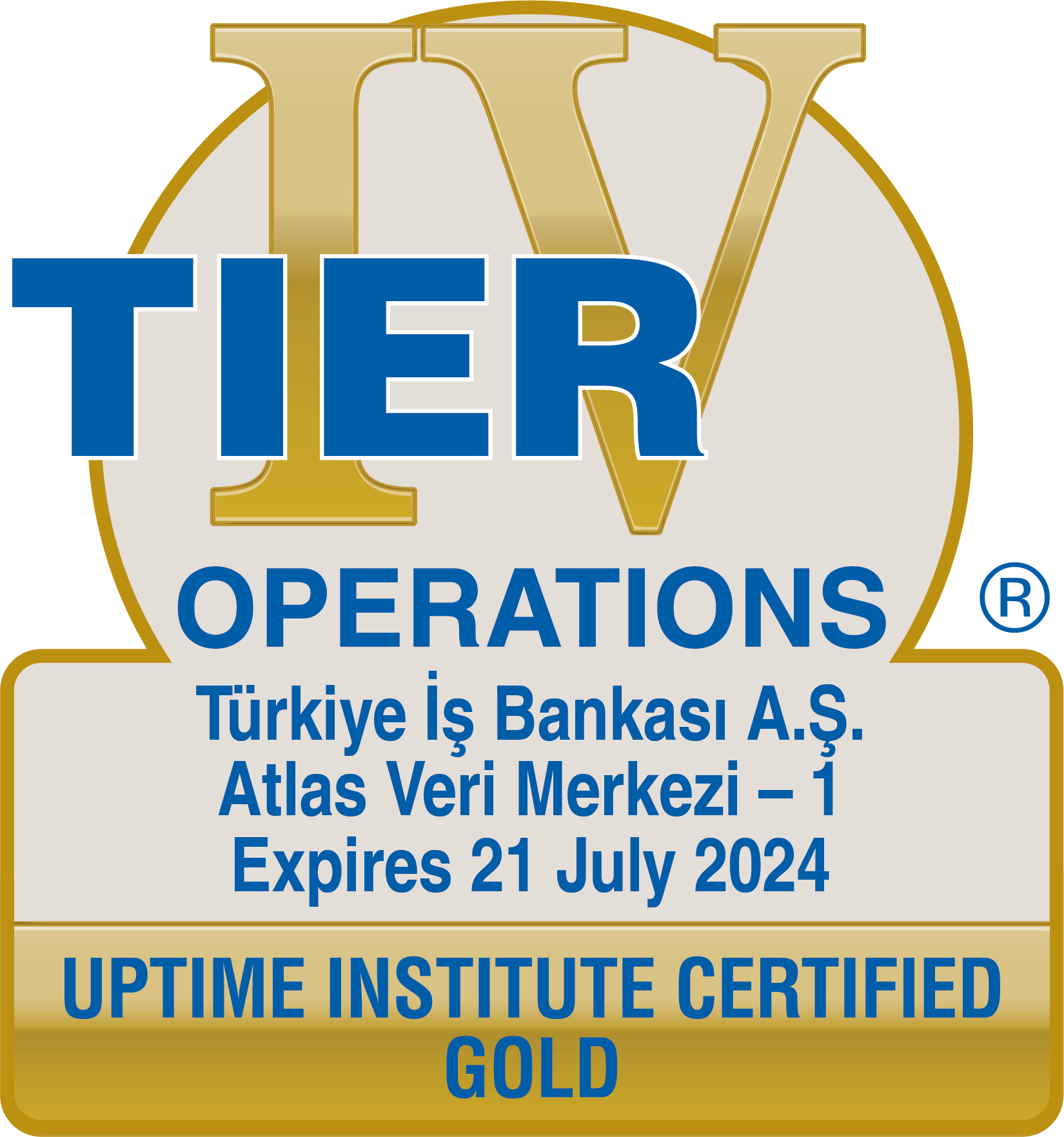 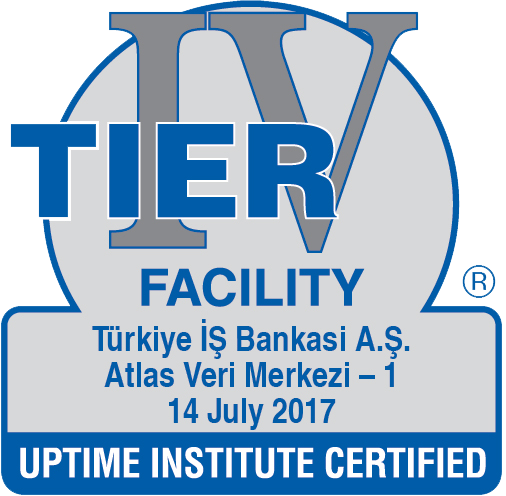 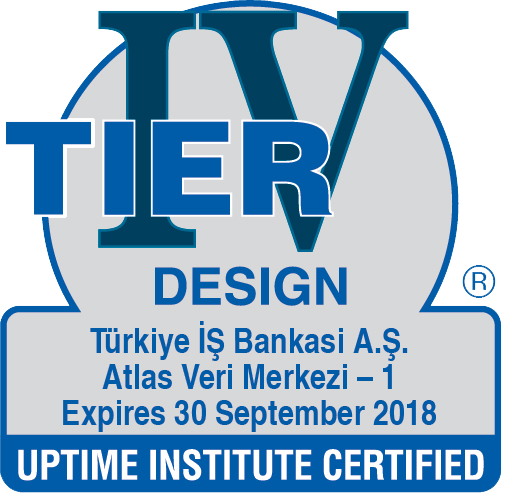 LEED v4 Gold ve TIER 4 sertifikasyonu alan Türkiye’deki ilk veri merkezi
Veri Merkezlerimiz – İŞ KULE
FM Yangın Sistemleri
24 saat kamera kaydı
2 farklı yüksek gerilim hattı
Monofaze ve trifaze kabinet besleme
Yükseltilmiş zemin
2 farklı UPS beslemesi
Isı ve nem izleme
Su sensörleri
Jeneratör
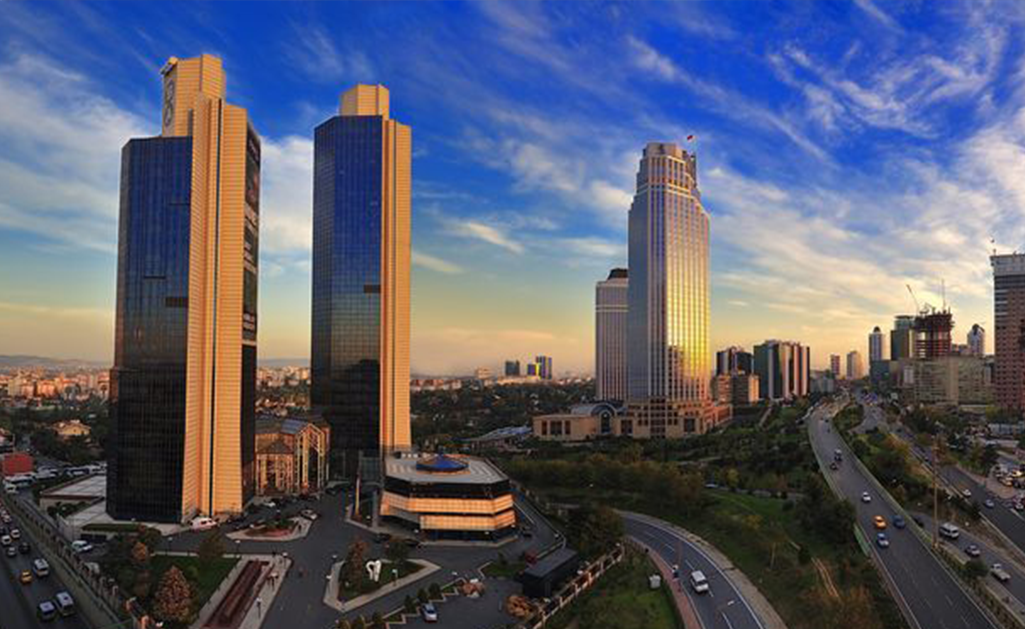 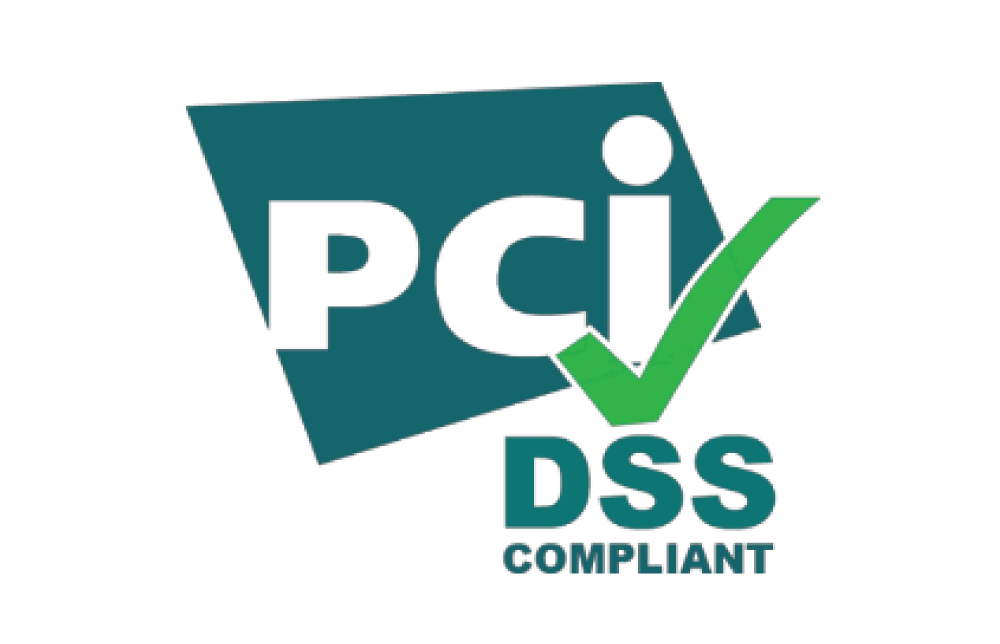 Veri Merkezlerimiz – ATOM
FM Yangın Sistemleri
24 saat kamera kaydı
2 farklı yüksek gerilim hattı
Network Yedekliliği
Yükseltilmiş zemin
2 farklı UPS beslemesi
Isı ve nem izleme
Su sensörleri
Jeneratör
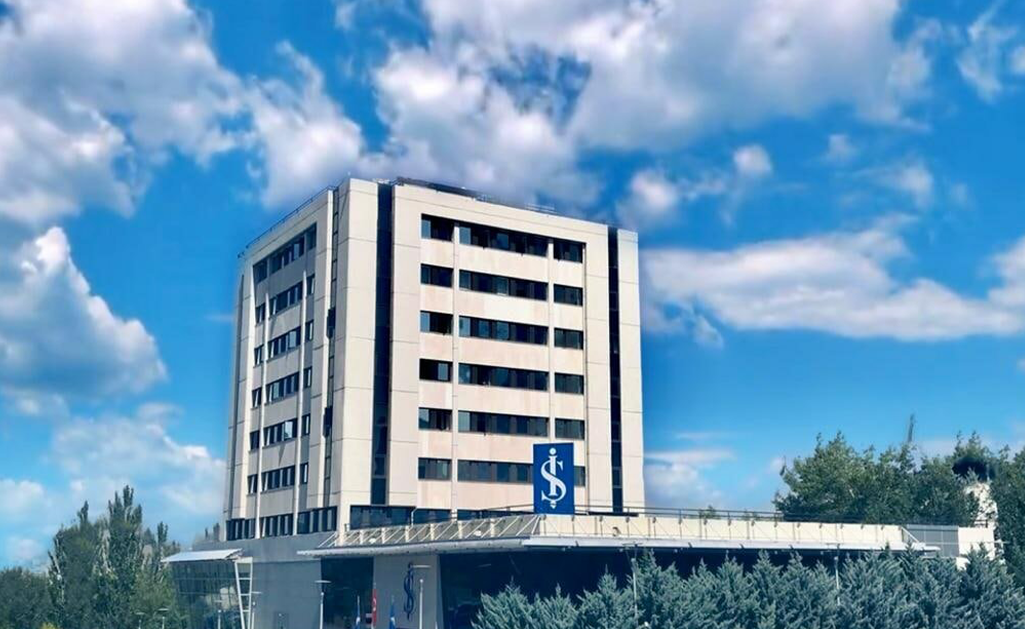 OpenStack Yolculuğumuz
OpenStack Öncesindeki Durumumuz ve Karşılaşılan Zorluklar
Otomasyonun düşük seviyede olması
Mevcut mimarinin kompleks olması
Hızlı Ölçeklenememe
Donanım ve Üretici bağımlılığı olması
Gelen taleplerin yayına alınabilme zamanlarının çok uzun sürmesi
Lisans Maliyetlerinin sürekli olarak artması
OpenStack Yolculuğumuz
OpenStack Öncesindeki Durumumuz ve Karşılaşılan Zorluklar
Self-Servis çözüm sunulamaması
Katma Değerli Hizmetlerin mevcut yapıya eklenebilme zorlukları
Mevcutta kullandığımız Bulut Mimarisinin, Network, Güvenlik, Veritabanı, Devops, Yazılım, Analiz, Raporlama, Depolama gibi birbiriyle ilişkili servisleri yöneten ekiplere sürekli bağımlılık gerektirmesi
Servis olarak verilebilecek hizmetlerin kısıtlı olması
OpenStack Yolculuğumuz
Güvenirliliğini ispat etmiş olması
Lisans maliyetinin olmaması
Kolay Ölçeklenebilmesi
Açık kaynak kodlu olması
Neden OpenStack?
Arkasında büyük bir topluluğun bulunması
Yatayda çok rahat büyüyebilmesi
Self-Servis çözüm sunabilmesi
Dünya genelinde çok fazla kullanım alanının olması
OpenStack Yolculuğumuz
Donanım ve Üretici bağımlılığı olmaması
Public, Private ve Hybrid modellerde çalışabilmesi
Otomasyonun çok hızlı sağlanabilmesi
Neden OpenStack?
Temel servislerinin dışında ihtiyaca yönelik servisleri sunabilmesi
Gelişen bulut teknolojisine hızlı tepki vererek, katma değer hizmetleri kolay entegre edebilmesi
Özgür ve ucu açık şekilde gelişebilen hizmet çeşitleri
OpenStack Yolculuğumuz
Kurulum Öncesi Mimari
3
5
1
Sanal iç ekiplerin oluşturulması (Network, Sistem, Güvenlik, Devops, Analist, Raporlama, Yazılım vb.)
Kullanılacak donanımların ve kapasite planlamasının yapılması ve maliyet çalışmaları
Network ve Güvenlik Mimarisinin oluşturulması
2
4
Hizmet modelinin belirlenmesi (public, private hybrid)
Ceph Storage kullanılmasının kararlaştırılması
OpenStack Yolculuğumuz
Analiz Çalışmaları
Openstack bileşenlerine ve servislerine karar verilmesi
Kullanılacak bileşenlerin ve servislerin detaylı analizlerinin yapılması
Çıkan analiz raporlarına göre avantajların ve dezavantajların belirlenmesi
OpenStack Yolculuğumuz
Kurulum Yöntemlerine Karar Verilmesi
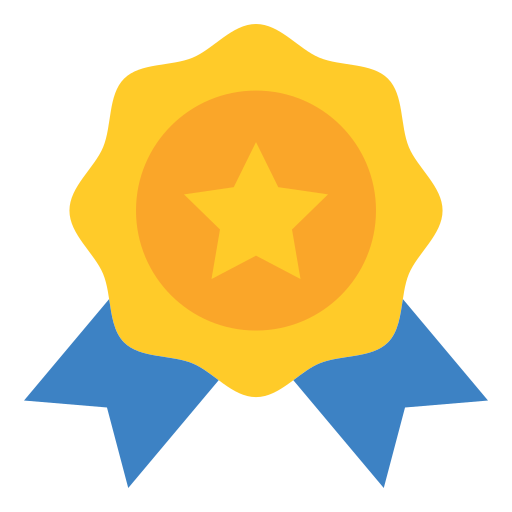 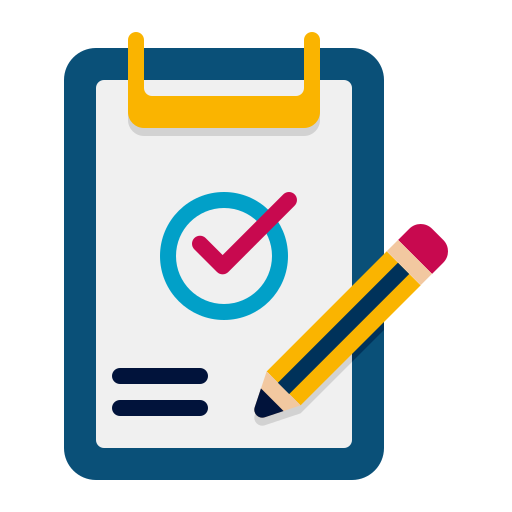 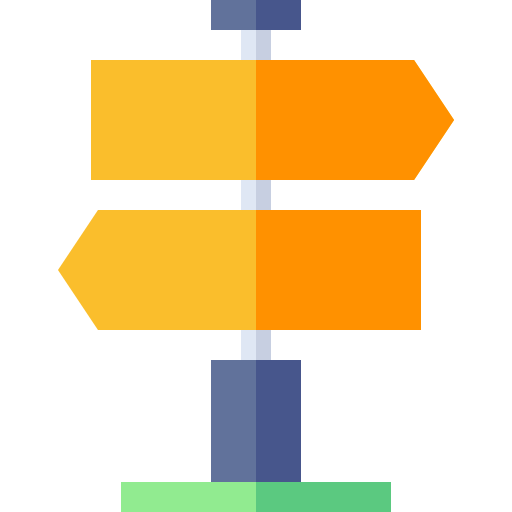 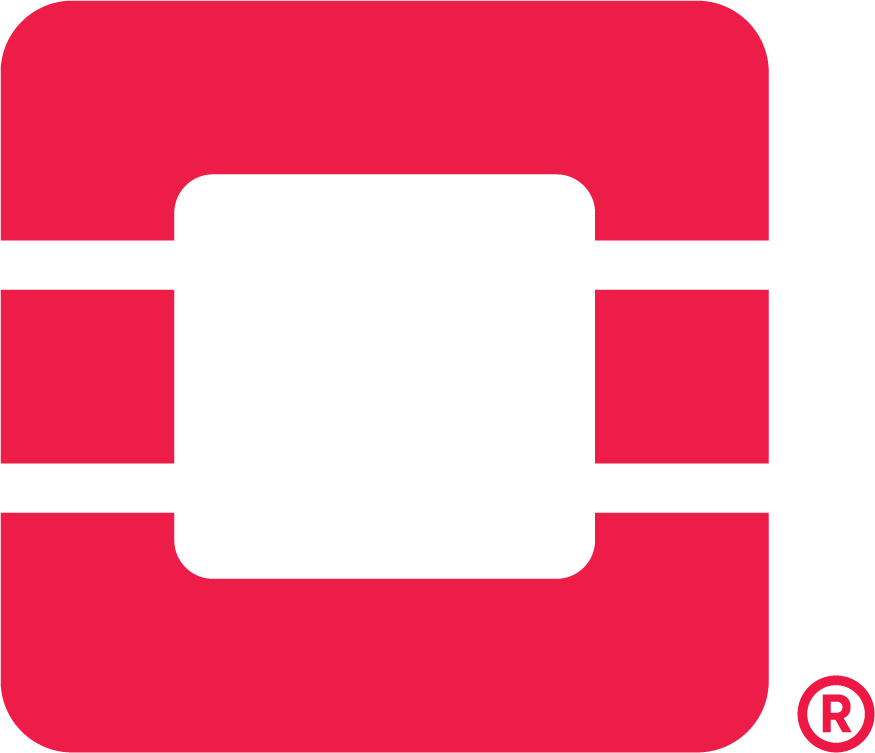 Openstack kurulum yöntemine karar verildi.
Openstack Ansible kurulumu ile ilerleneceğine karar verildi.
Kolla-Ansible, Manuel Kurulum, ve Openstack Ansible kurulum yöntemleri denenip test edildi.
Doğru İşletim Sistemi ve sürümünün seçimi yapıldı.
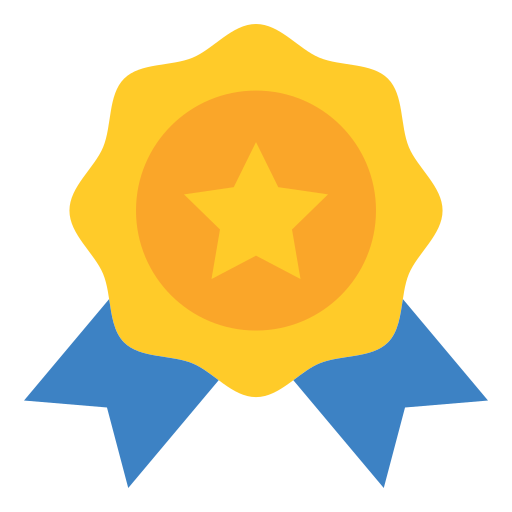 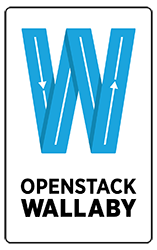 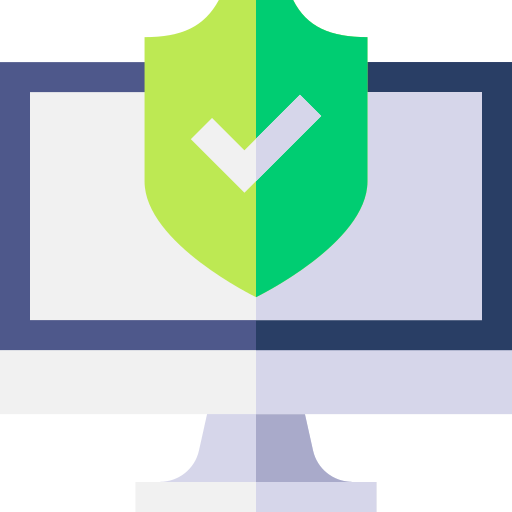 Openstack sürümünde ise Wallaby sürümü tercih edildi.
Ubuntu 20.04 LTS ile ilerlenebileceğine karar verildi.
Penetrasyon ve güvenlik testlerimiz tamamlandı.
OpenStack Yolculuğumuz
OpenStack Public Cloud Yapımız
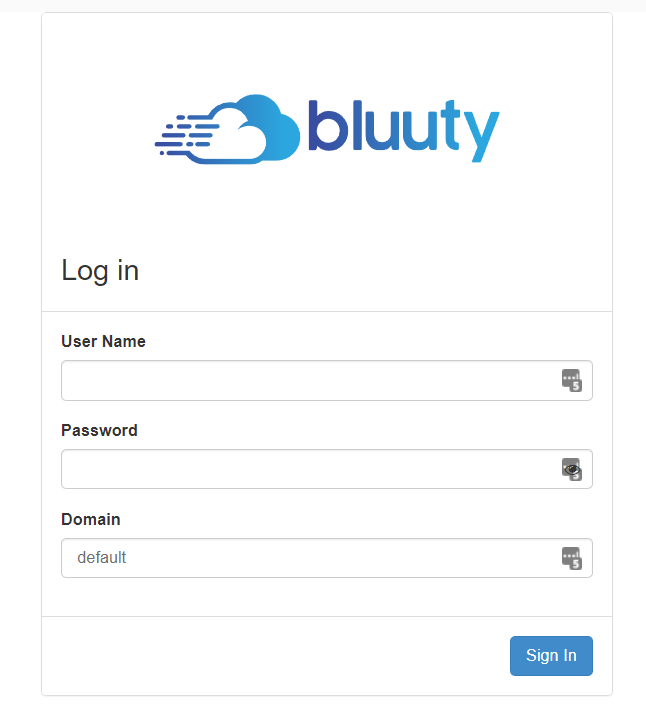 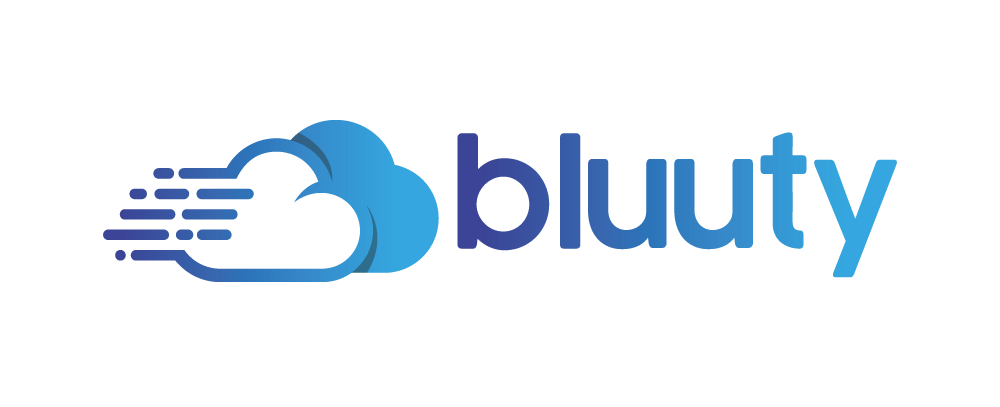 bluuty markası adıyla
İstanbul ve Ankara olmak üzere 2 bölgede tek platformdan yönetilebilir şekliyle tasarlandı.
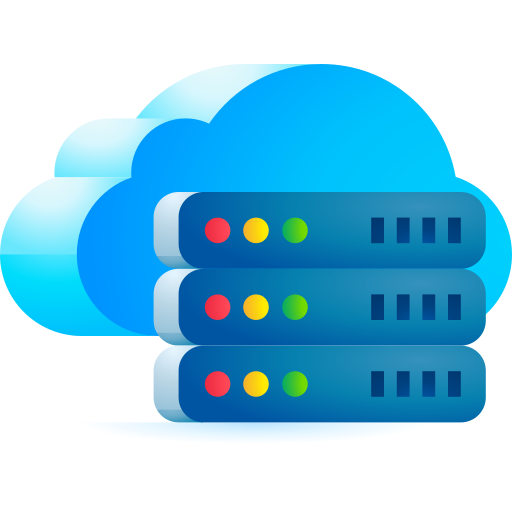 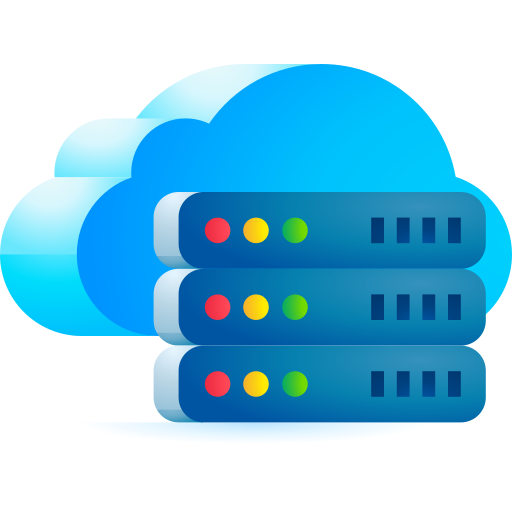 Başlangıç olarak, İstanbul’da ATLAS region adı altında, 3 Controller, 3 Compute, 3 Ceph-Monitör, 4 Ceph-OSD sunucuları kullanıldı.
Ankara’da ATOM region adı altında, 3 Controller, 5 Compute, 3 Ceph-Monitör, 4 Ceph OSD sunucuları kullanıldı.
OpenStack Yolculuğumuz
Kullanılan Servisler
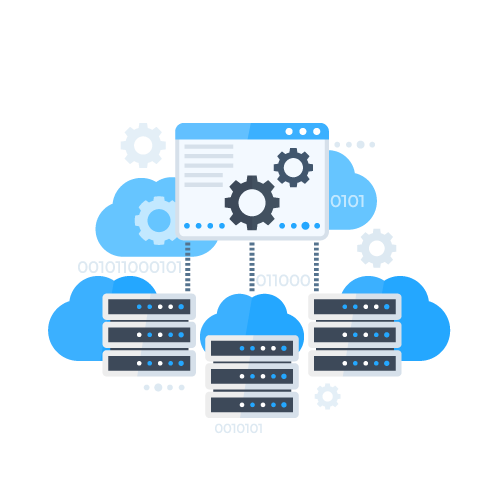 Container Infra = Magnum
DNS = Designate
Block Storage = Cinder -> Ceph
Object Storage = Swift -> Ceph
Key Manager = Barbican
Load Balancer = Octavia
Backup = Freezer
Network = Neutron
Compute = Nova
Identity = Keystone
Dashboard = Horizon
Image Management = Glance
Orhestration = Heat
Container = Zun
OpenStack Yolculuğumuz
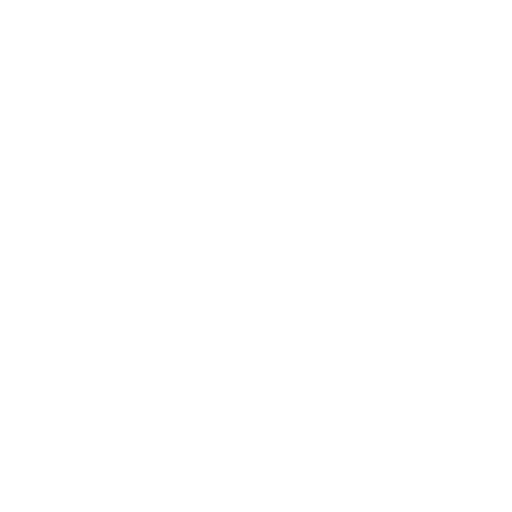 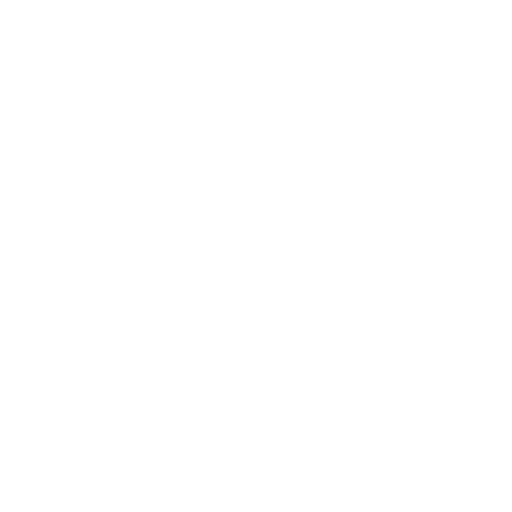 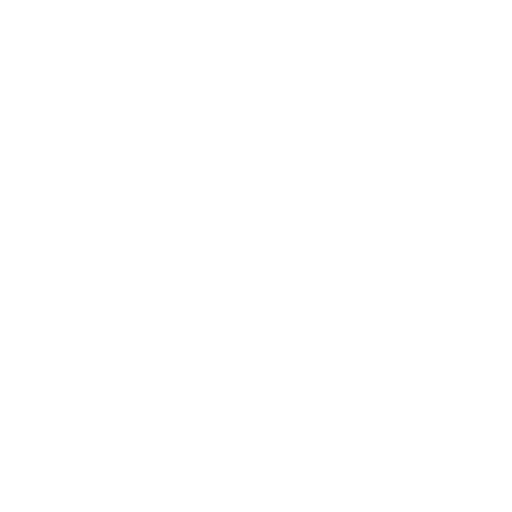 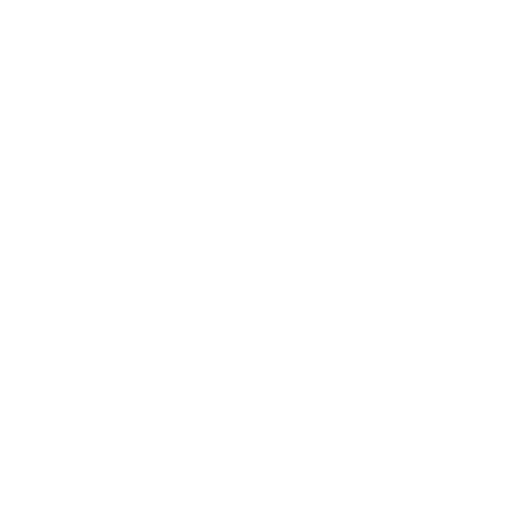 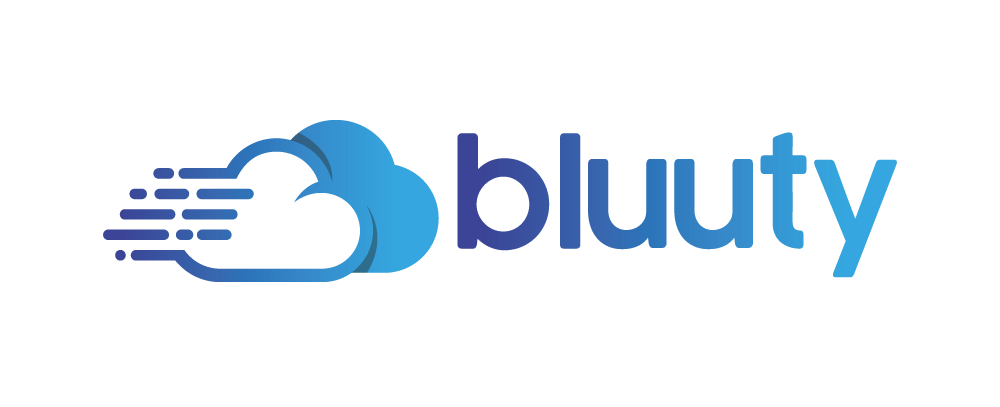 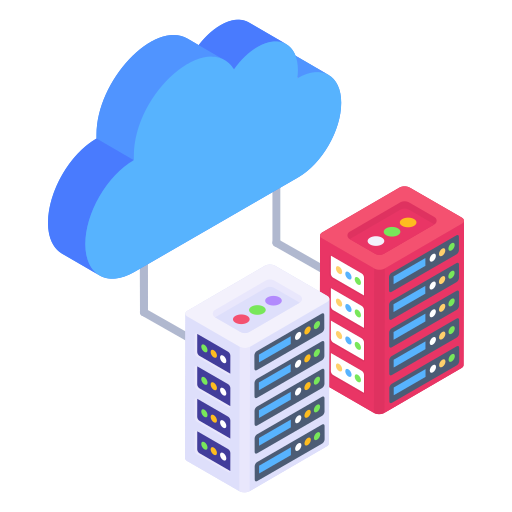 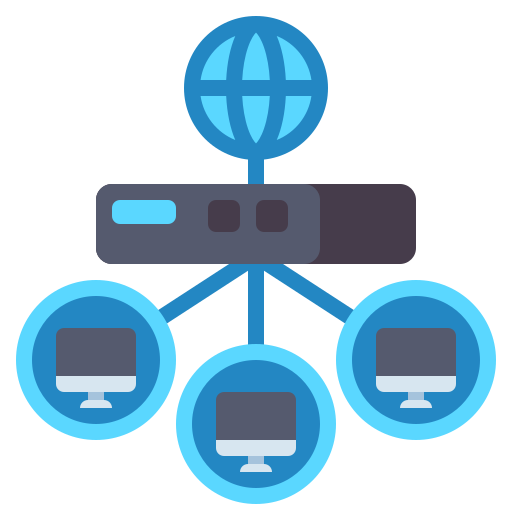 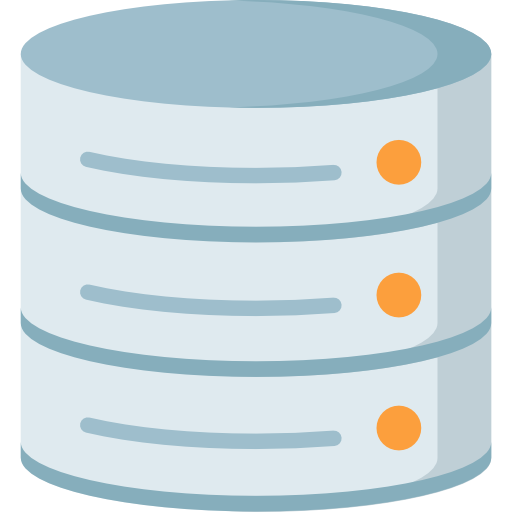 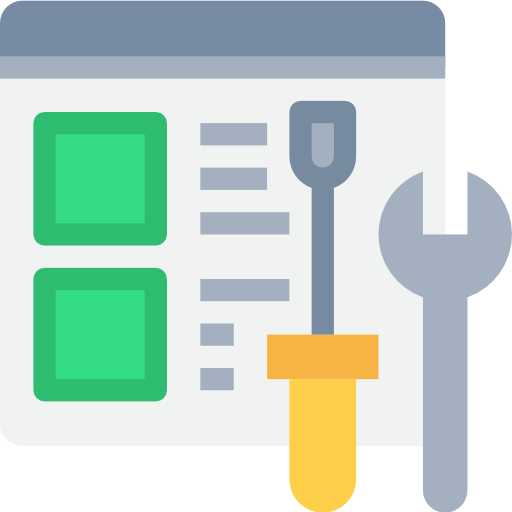 Load
Balancer
Blok
Depolama
Windows ve Linux İşletim Sistemi
Sanal
Sunucu
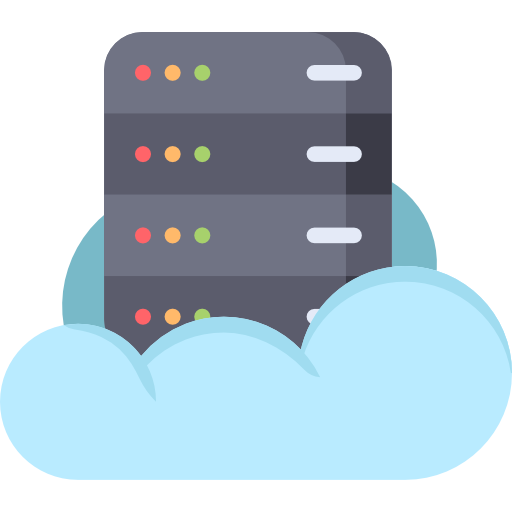 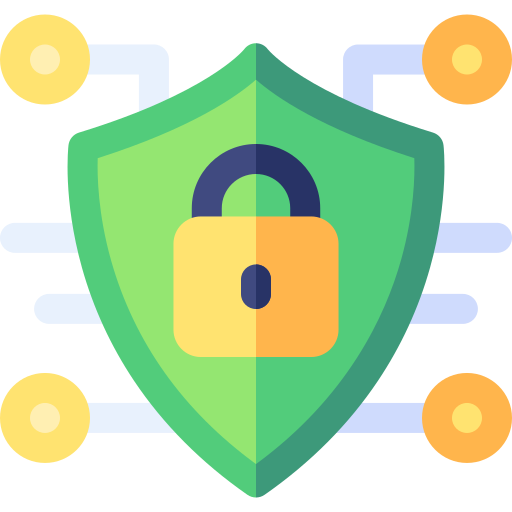 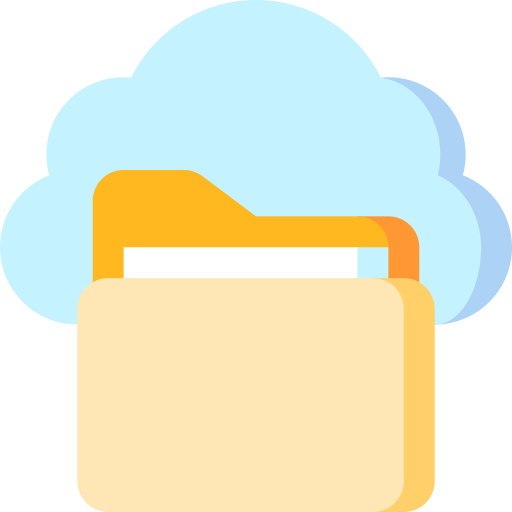 İstanbul ATLAS ve Ankara ATOM Veri Merkezlerimizde yüksek erişilebilirliğe sahip yedekli yapı
Tier IV Sertifikası
“Kullandığın Kadar Öde” modeli
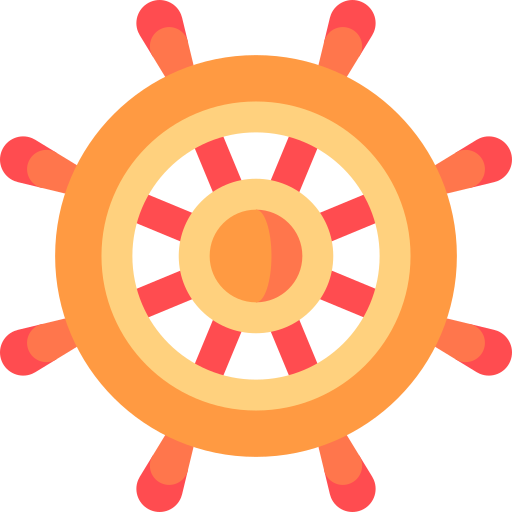 Ek Servisler
Ağ
İletişimi
Hesaplama
Depolama
Security
Group
Veri Tabanı
Nesne
Depolama
Kubernetes
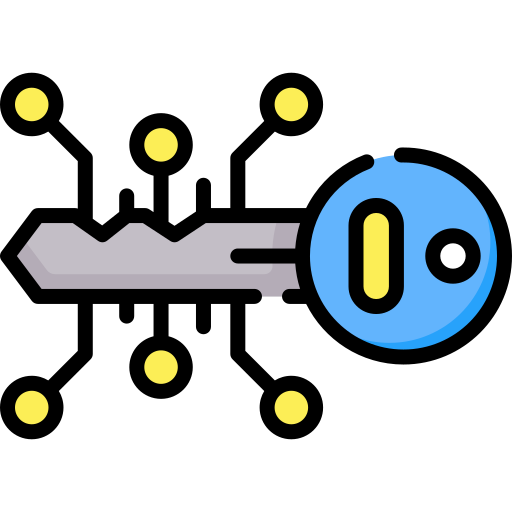 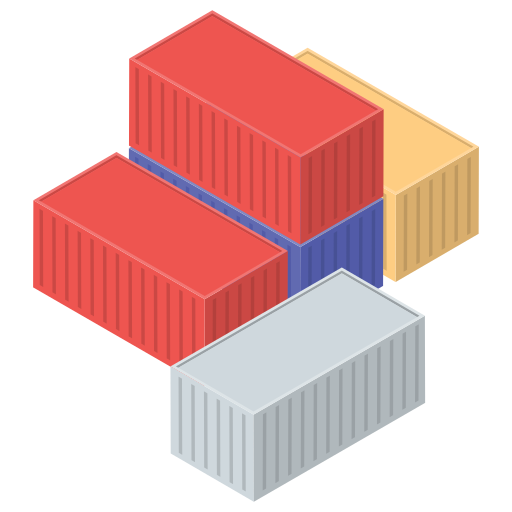 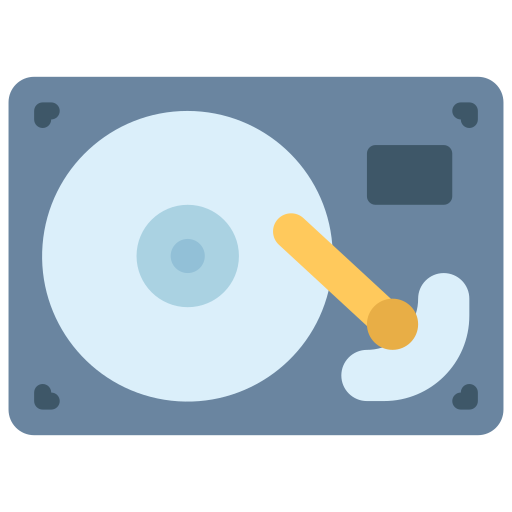 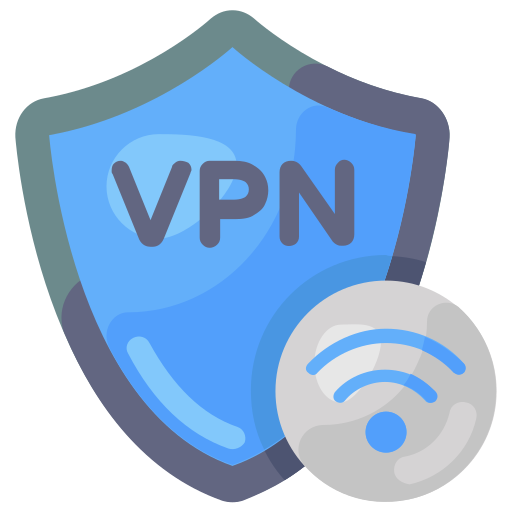 Anahtar
Yönetimi
Farklı Disk Tipleri
(SSD, HDD)
VPN
Container
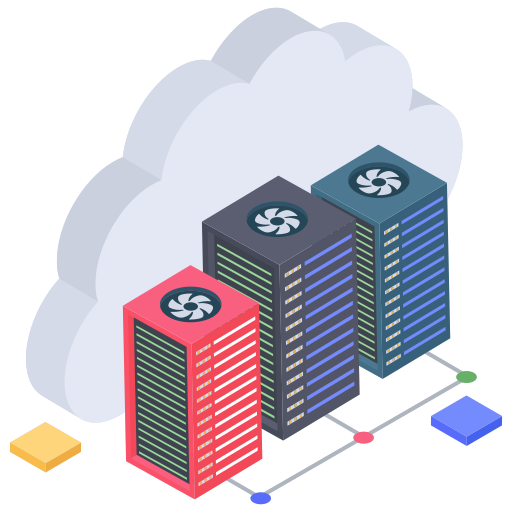 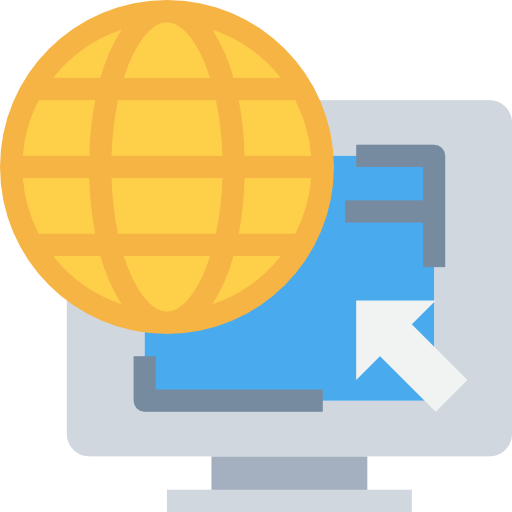 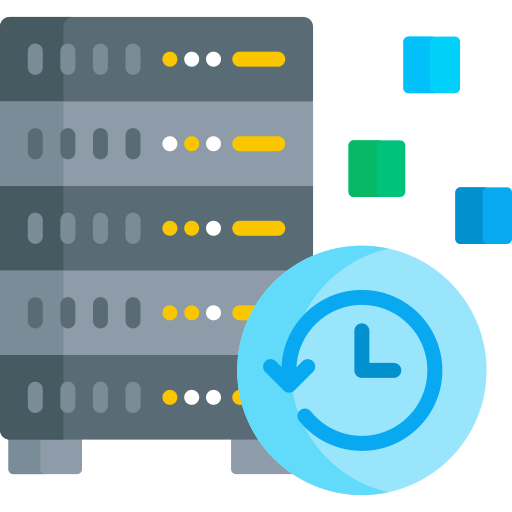 Veri Merkezi
İnternet
DNS
Yedekleme
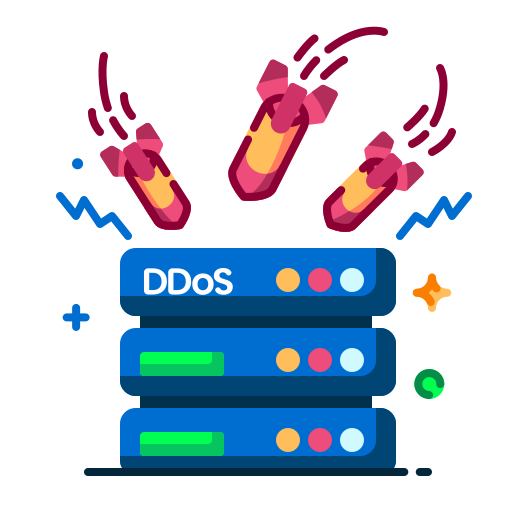 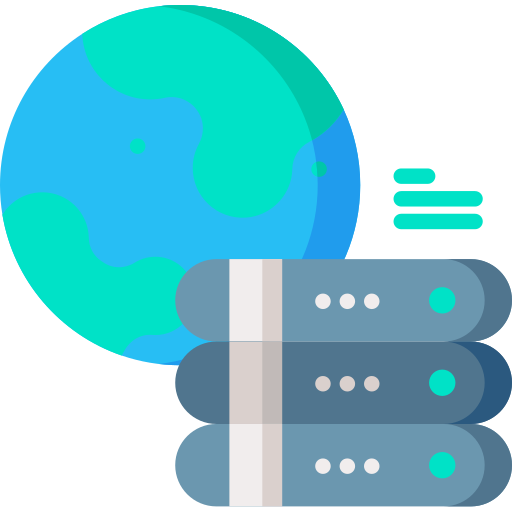 Host (Orchestration
Tool)
DDoS Atak
Önleme
OpenStack Yolculuğumuz
Ek Geliştirmeler
2FA kullanımı için Google Authenticator entegrasyonu yapıldı.


Assetlerin ve Performans değerlerinin alınması ve InfluxDB’ye yazılması için uygulama geliştirildi.


Proje bazlı networksel limitleme yapılabilmesi için uygulama geliştirildi.
OpenStack Yolculuğumuz
OpenStack Planlamalarımız
Online satış için bluuty.com web sitesinin hazırlanarak, Openstack API’ları ile entegre edilmesi
Kullandıkça öde modeli ile satın alma imkanı sunmak
Trove servisini entegre ederek DBaaS hizmetini sunmak
Murano servisini entegre ederek PaaS hizmetini sunmak
bluuty.com web sitemiz içerisine müşteri bazlı izleme ekranlarının entegre edilmesi
Güncelleme ve versiyon yükseltmelerini test edebilmek için, staging ortamı oluşturulması
Bize Ulaşın
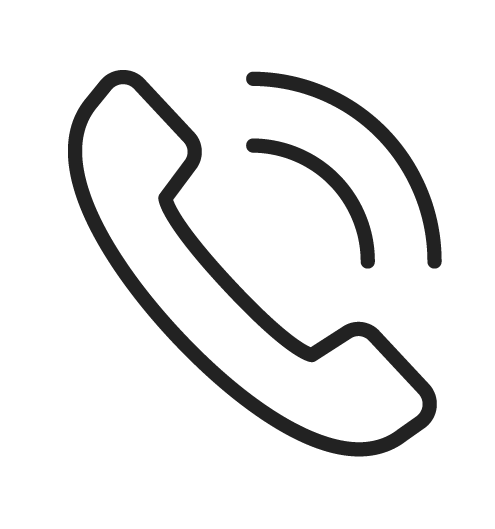 0850 290 0 290
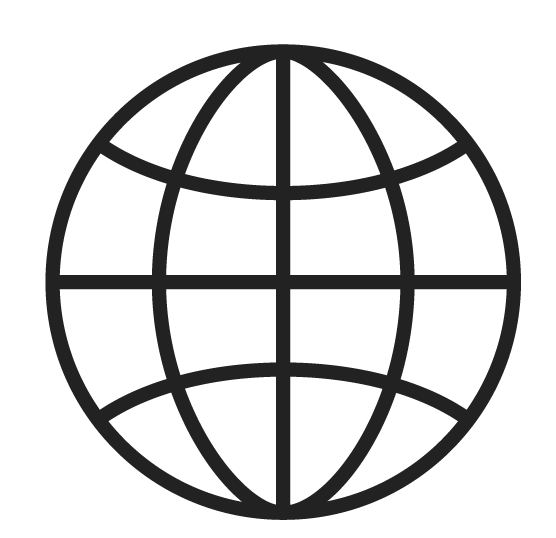 www.isnet.net.tr
Teşekkür Ederiz
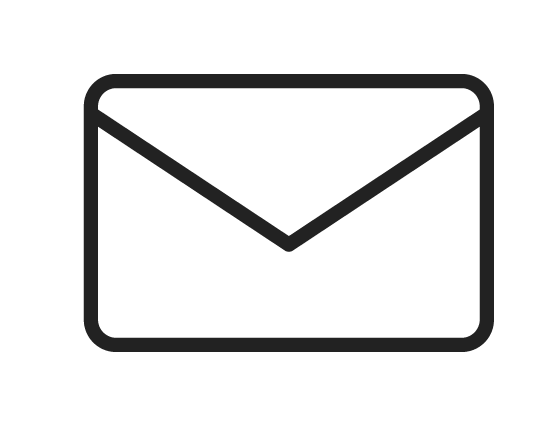 kurumsalsatis@is.net.tr